Kako povezati akademsku zajednicu, korporaciju i poduzetništvo: primjer iz Hrvatske
25. studeni 2009
Ratko Mutavdžić, Microsoft Hrvatska
ratkom@microsoft.com
... problem novih i uporabljivih ljudi ...
Korporativni pogled na stvaranje”resursa”
razvojni inženjer
arhitekt
sistem inženjer
unos podataka i sl.
prodaja i marketing
Microsoft programi za poduzetništvo
Student modeli
ORG: Microsoft Student Partner
ORG: Microsoft Academic Alliance, Microsoft DreamSpark
PRG: Dreamspark, Imagine Cup, Innovation Accelerator

Startup modeli
ORG: Microsoft BizSpark, Microsoft WebHost Spark
PRG: Microsoft Innovation Center, Microsoft Community Center  

Partner modeli
ORG: Microsoft Partner Network
PRG: Microsoft Corporation
Integracija u „širu” sliku
Student 2 Business
Internship
projekti za tvrtke
Akademski i K12 programi
Programi kreiranja stručnjaka
Razumijevanje na višem nivou
Programi poticaja?
Organizacije /HAMAG, BICRO, HIT, tehnološki parkovi
Proces „kreiranja” stručnjaka
Primjer: Microsoft Innovation Center
Što nam treba?
Fakultet
Granica između „modela” i „specijalizacije”
SSS -> sist. i prog. „inženjeri” (loša uporaba riječi), VSS -> arhitekti 
Zajednica
Podrška kroz fleksibilne programe (think quantity vs. quality)
Tehnološki parkovi* (next slide)
Partneri
Okvir (framework) za investiciju! Građenje „resursa” kroz vrijeme...
Microsoft
Većina toga je na slideu 2...
Tehnološki park
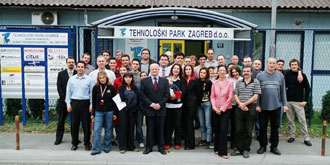 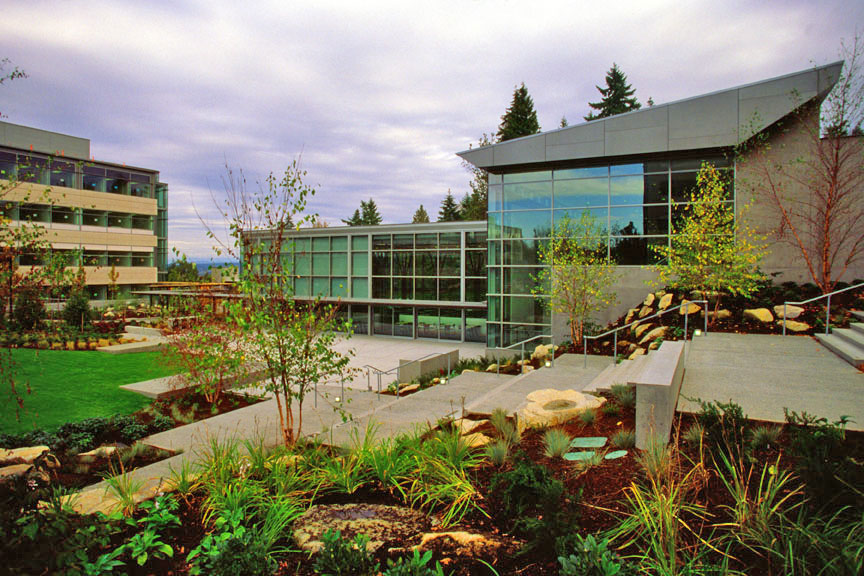 zahvaljujem